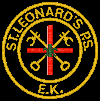 St Leonard’s Primary School Uniform
Blazer:   Bottle Green 
Trousers:   Grey 
Skirt/Pinafore:  Grey or Bottle Green 
Shirt/Blouse: White 
Pullover/Cardigan/Sweatshirt: Bottle Green 



Badges are available
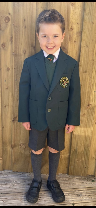 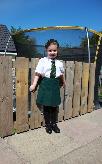 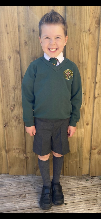 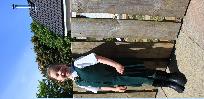 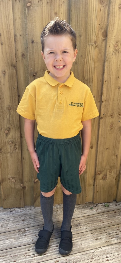 P.E. Kit:  
  
Bottle Green Shorts, 
Gold Polo Shirt 
White Socks
Black Plimsoles. 


School uniforms can be purchased online via the following link: 
https://www.border-embroideries.co.uk/schools
Please remember to label all of your children’s clothes and shoes. Clothes can often get mixed up.